«Если мы будем учить сегодня так,
 как мы учили вчера, мы украдем
у детей завтра».

Джон Дьюи, 
американский философ и педагог
Изучение конфликтов в обществе с помощью производной
Бинарный урок в 10 классе
(обществознание + математика)
учитель обществознания  О.Н. Николаева,
учитель математики Л.Н. Савина
Правильный ответ: 3
социология
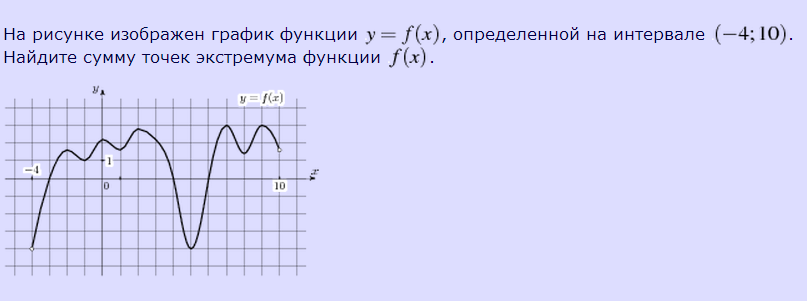 Правильный ответ: 29
Социальная психология
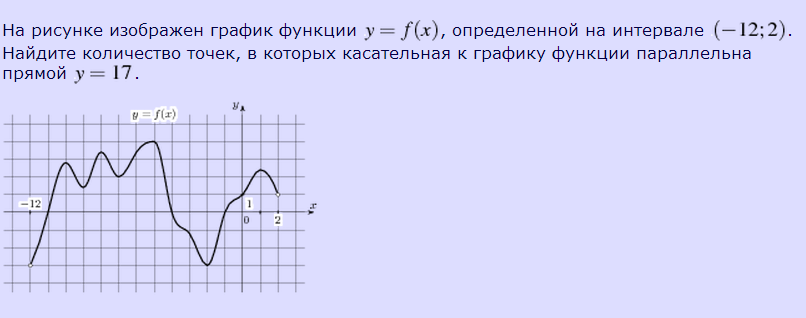 Правильный ответ: 7
политология
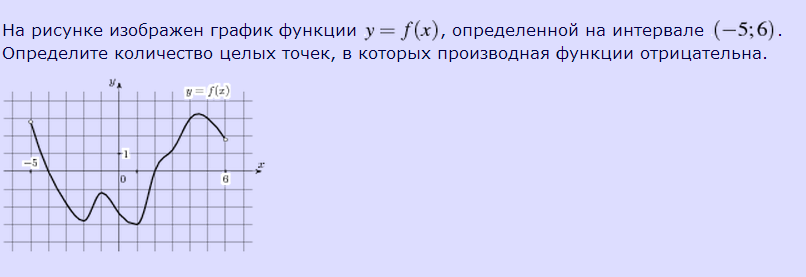 Правильный ответ: 4
юриспруденция
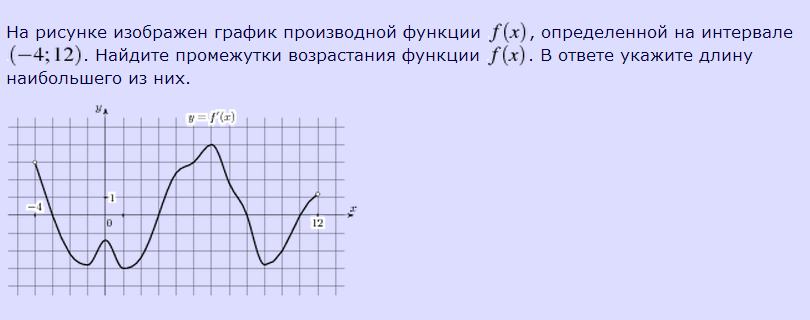 Правильный ответ: 5
логика
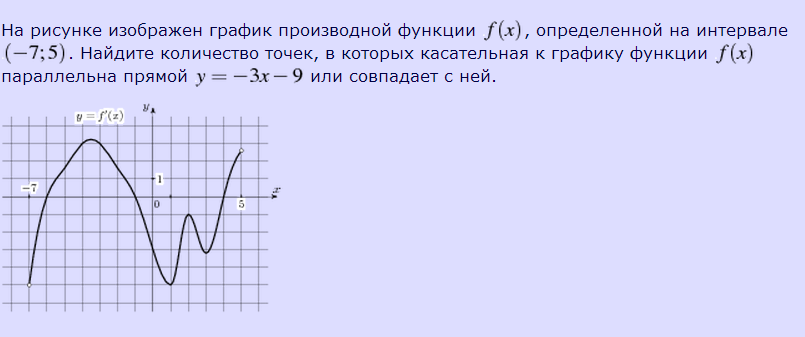 Правильный ответ: 5
философия
Конфликтология
Наука, исследующая содержание, причины, условия. механизмы, закономерности, регулирование конфликтов
Определите тип конфликта
Межличностный
(противоборство двух и более людей)
Определите тип конфликта
Межгрупповой
(между двумя или несколькими социальными группами)
Определите тип конфликта
Внутриличностный
(в качестве конфликтующих сторон – различные части внутреннего «Я»)
Конфликт
Спор,  столкновение двух или нескольких человек или социальных групп за обладание тем, одинаково ценится обеими сторонами.
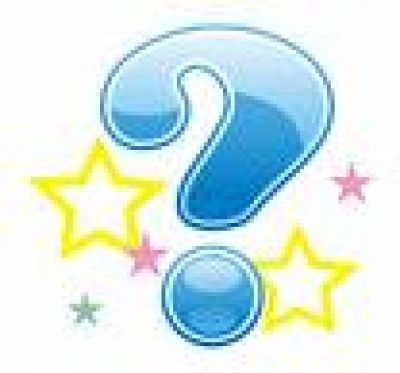 Формула конфликта  (1 модель)
А) у= 3х-2 
Б) у=-1  
В) у= 6х-9 
Г) у= х+4
Д) у= 1
Е) у=3х
Ж) у=9-6х
З) у= -х+4
Формула конфликта
А) объект конфликта
Б) ссора
В) участники
Г) переговоры
Д)конфликтная ситуация
Е) самоконтроль
Ж) общество
З) инцидент
Формула конфликта (2 модель)
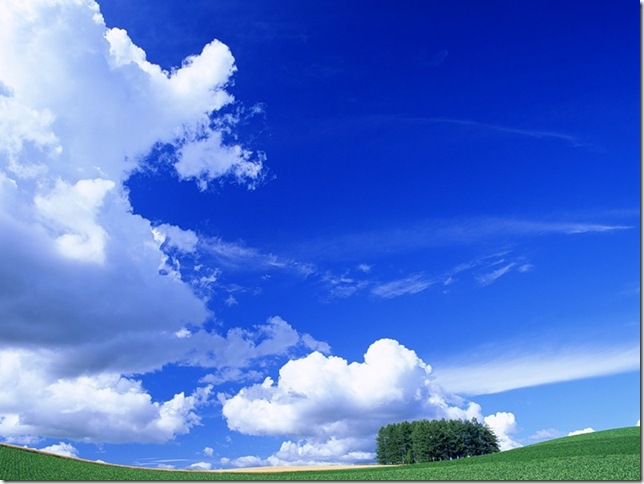 Стратегии разрешения конфликтов
Соперничество
Сотрудничество
Компромисс 
Игнорирование
Приспособление
Спасибо за сотрудничество!